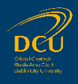 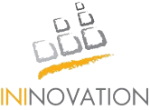 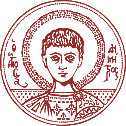 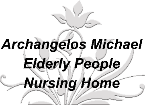 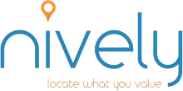 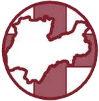 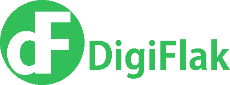 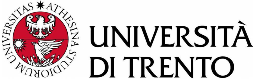 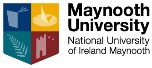 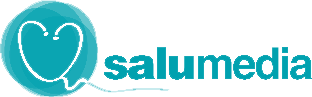 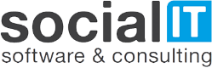 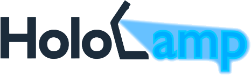 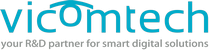 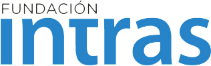 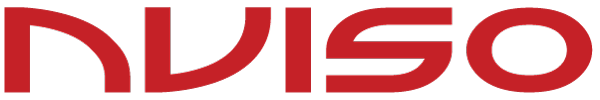 Coach Assistant via Projected and Tangible Interface
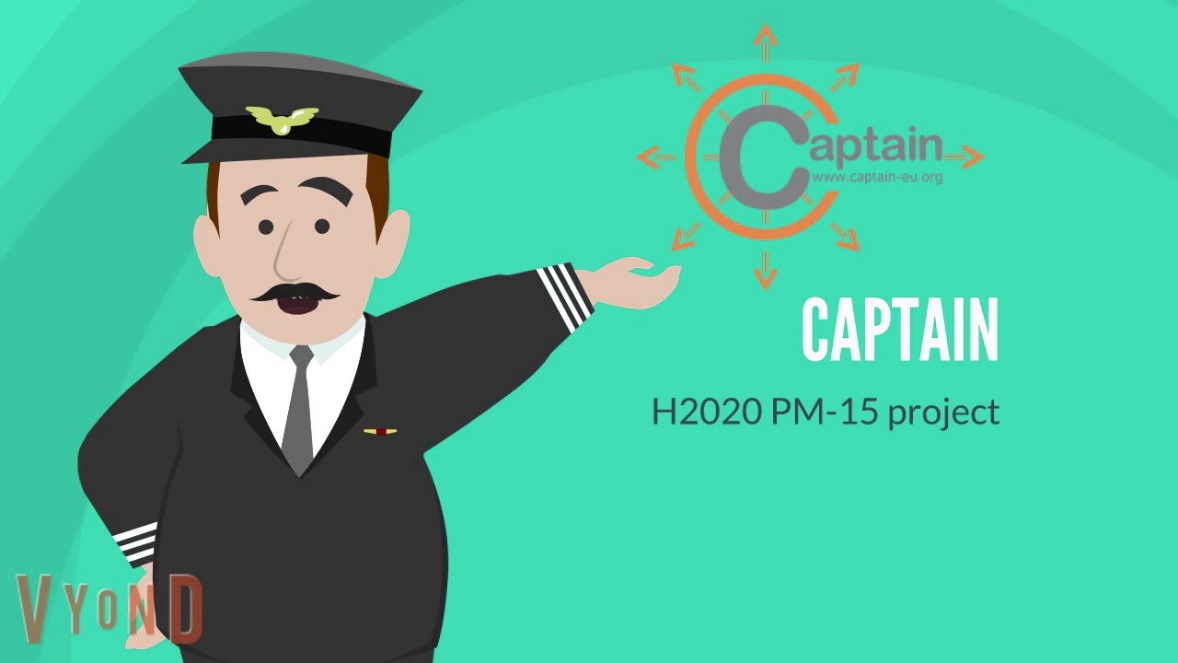 Introduction
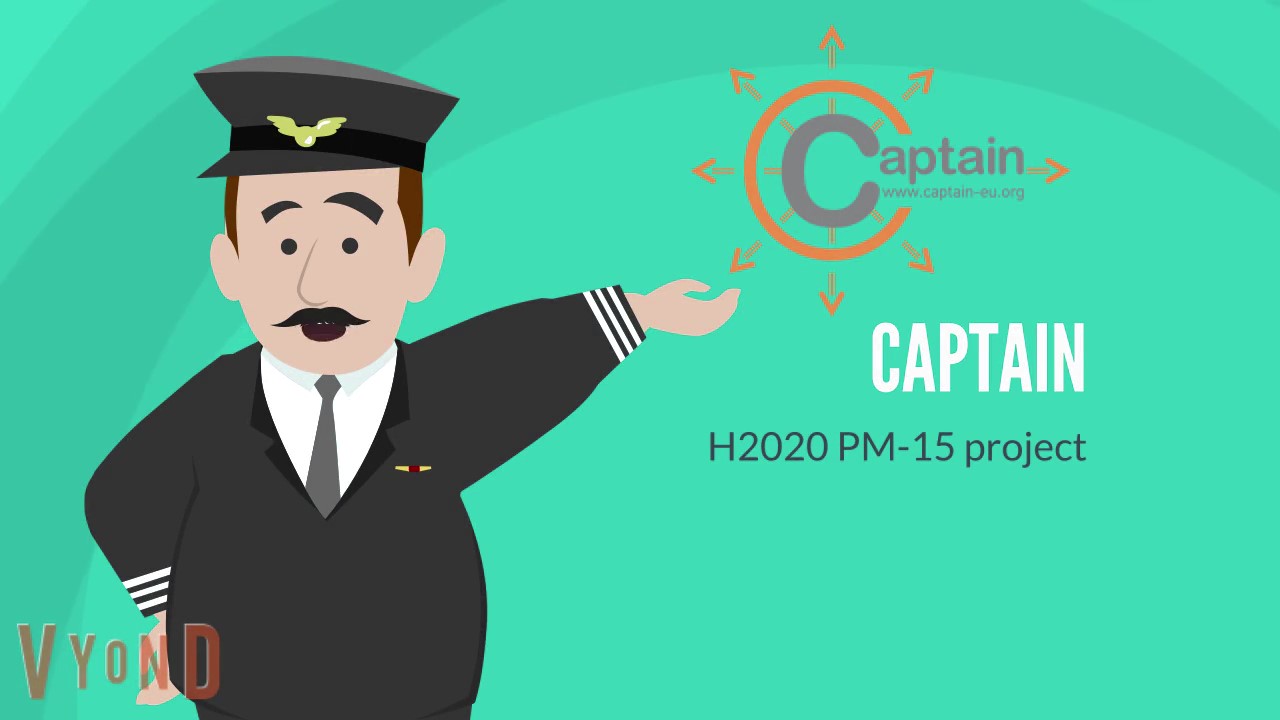 Hi, I’m CAPTAIN and I’m inviting you to join me on board
CAPTAIN  
European research project, based on the principles of Active & Healthy Ageing

Older adults 60+ years old)(family & formal caregivers)

Duration: Dec 2017 – Nov 2020
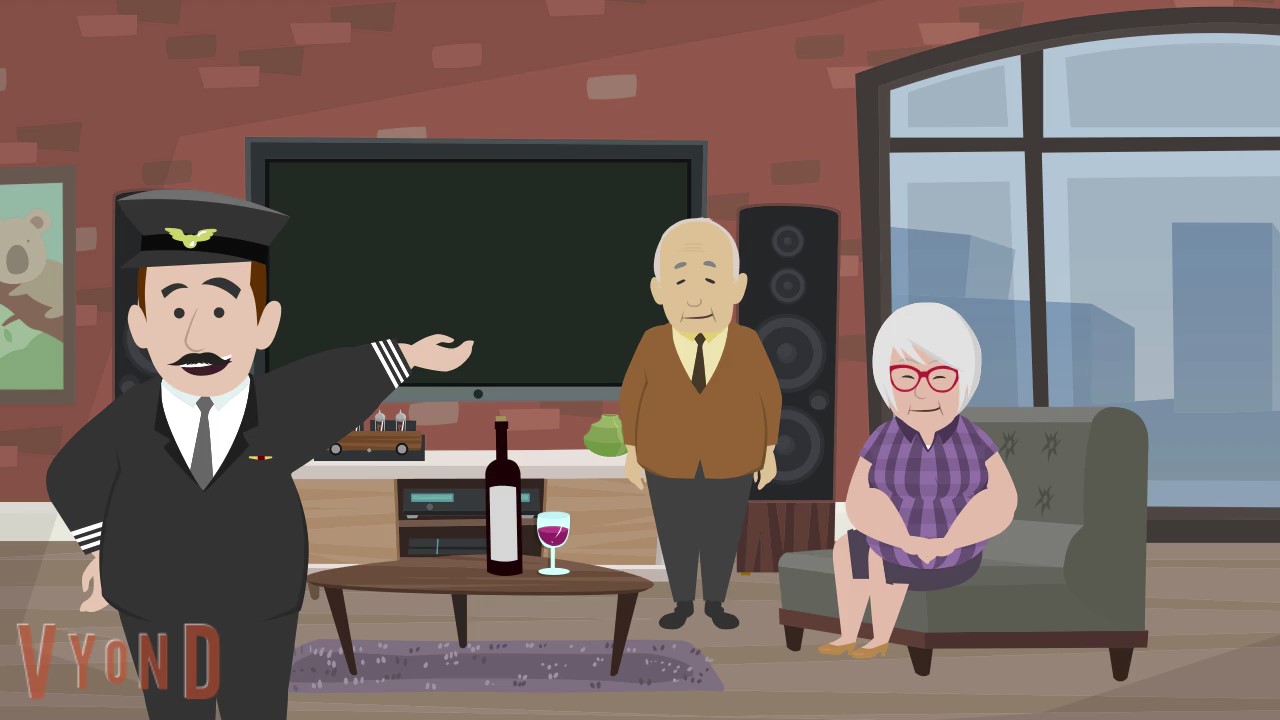 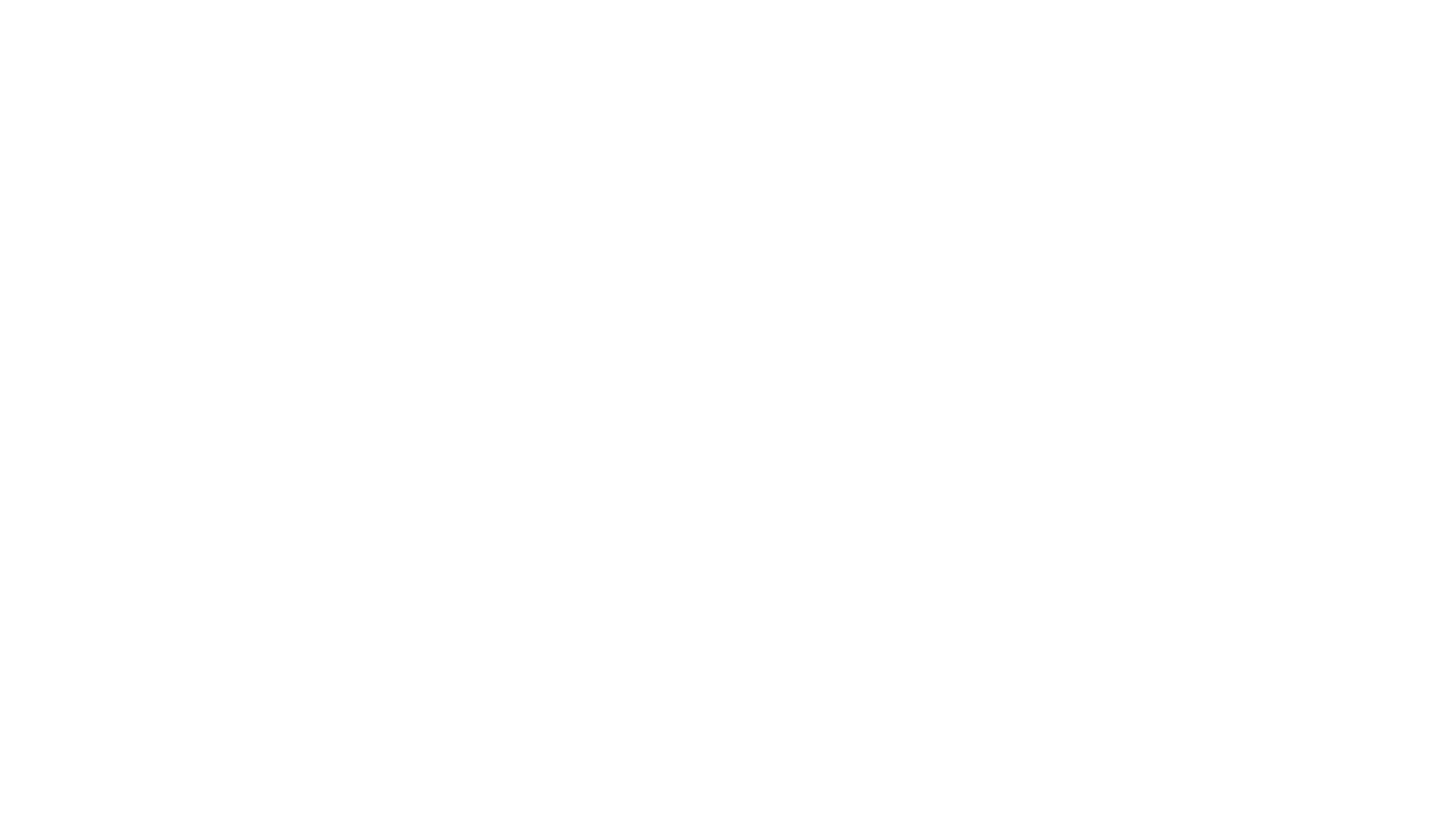 The problem
Retaining physical, cognitive and social well-being can be a challenge as we age.
Our mission…
…is to turn the future homes of older adults into a gentle coach
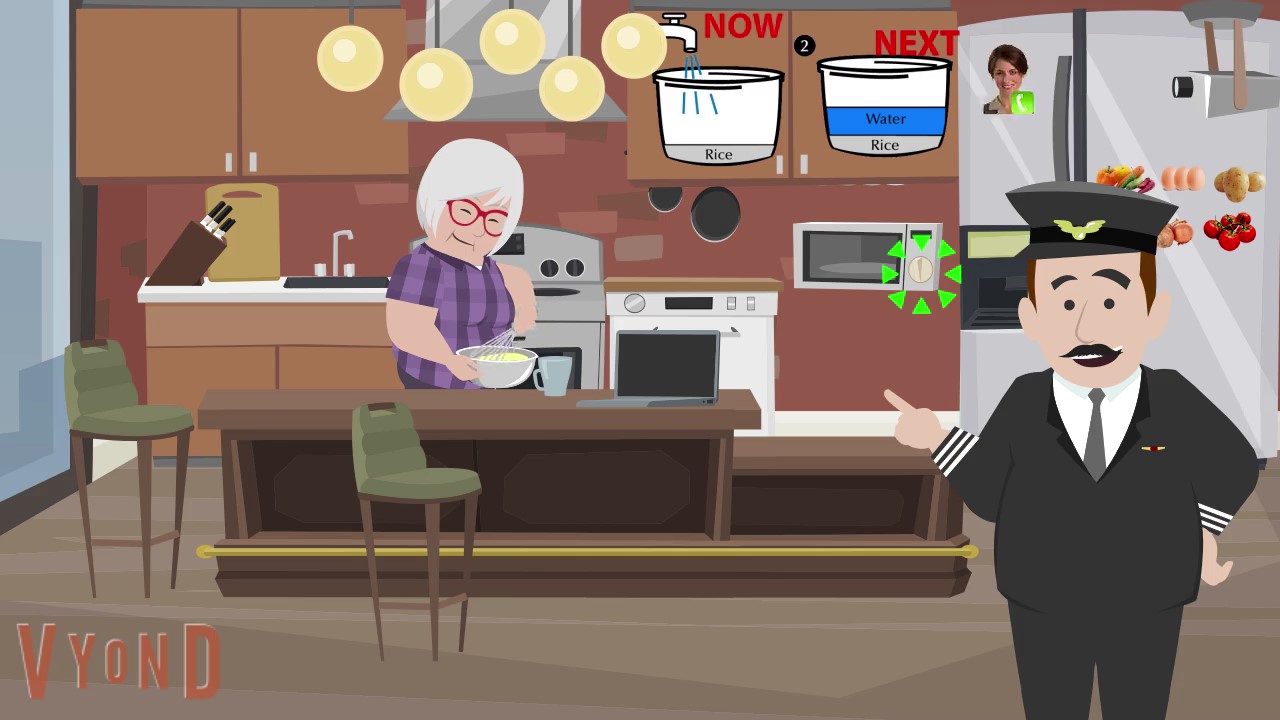 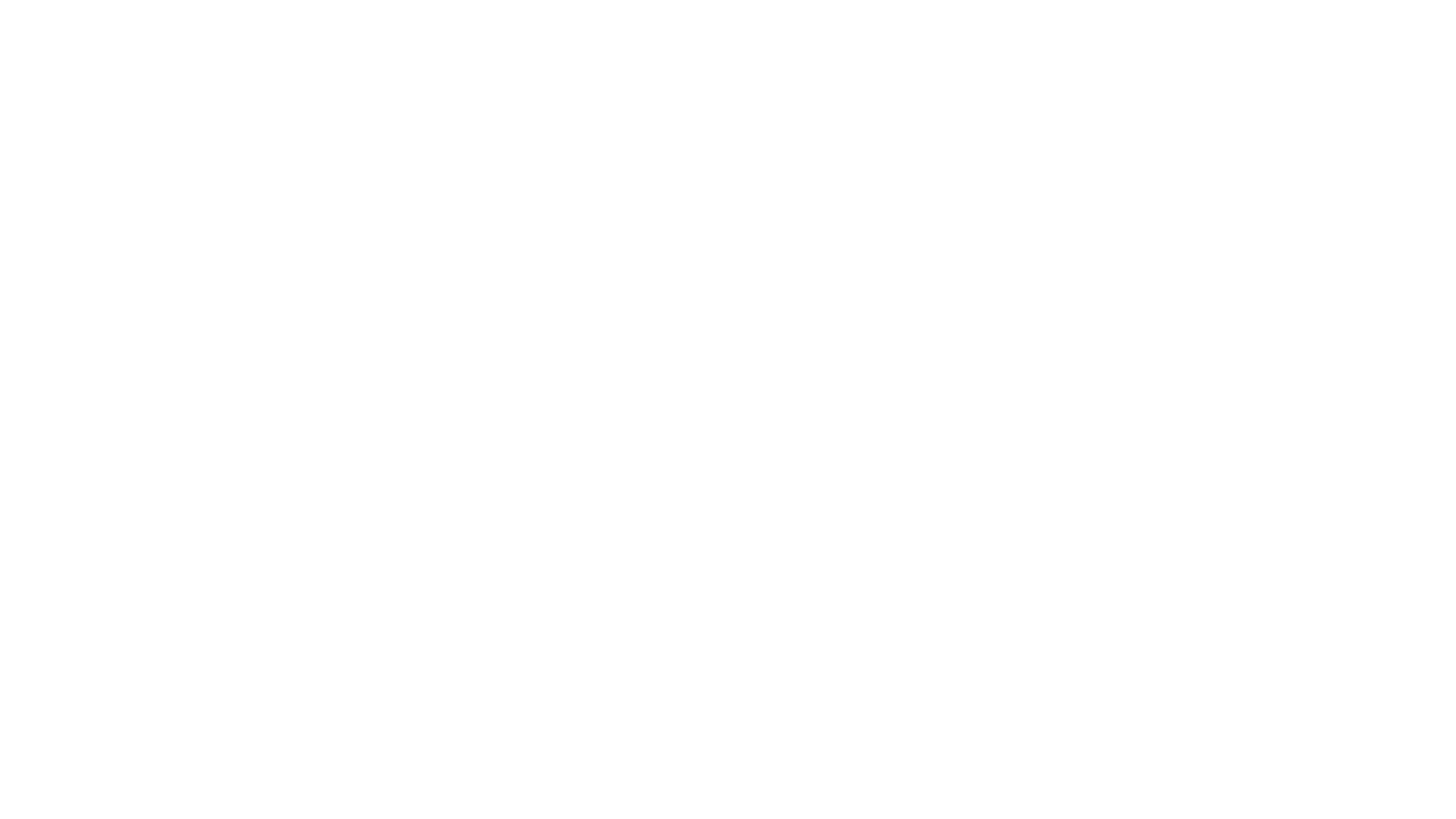 The solution
CAPTAIN will become a smart assistant whenever and wherever you want.
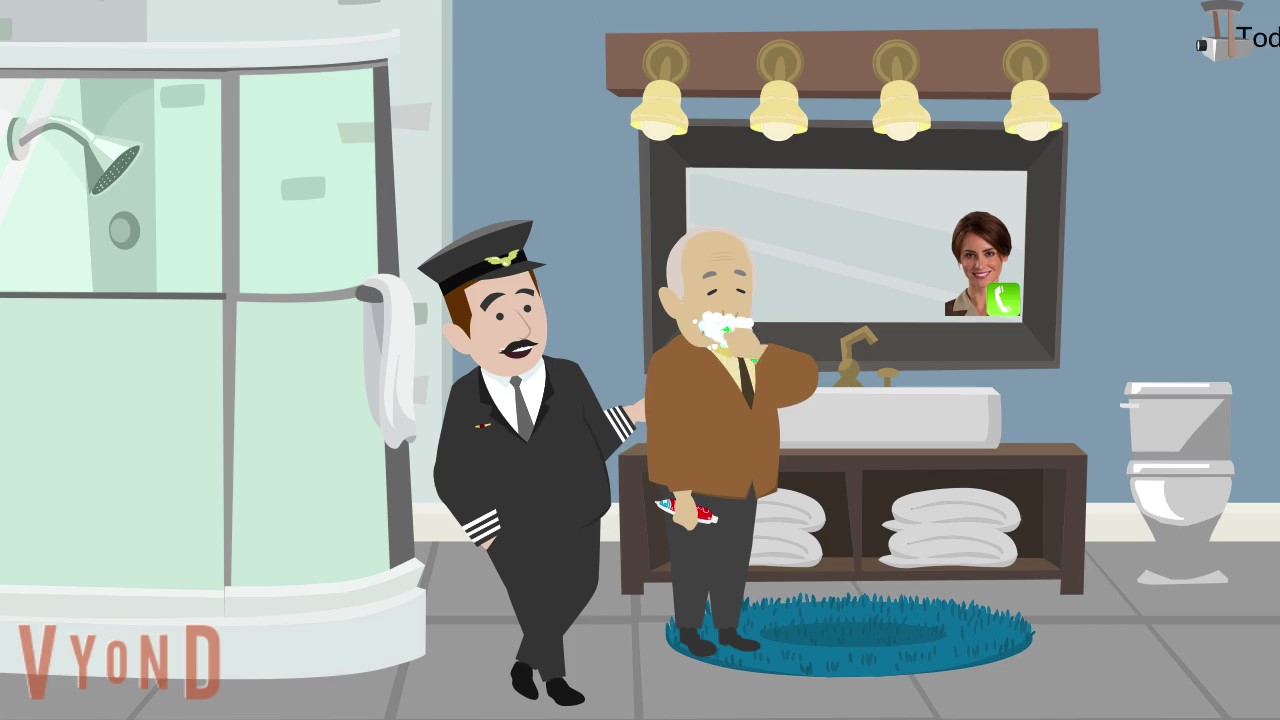 Today it’s your daughter’s 
birthday. Call her.
We want to keep your home a “cozy” and welcoming place.
The food is ready. 
Turn off the oven.
[Speaker Notes: For instance! Explain the example where the CAPTAIN system projects a reminder on the wall to inform them that the food is ready or their daily measurements of blood pressure in the table.]
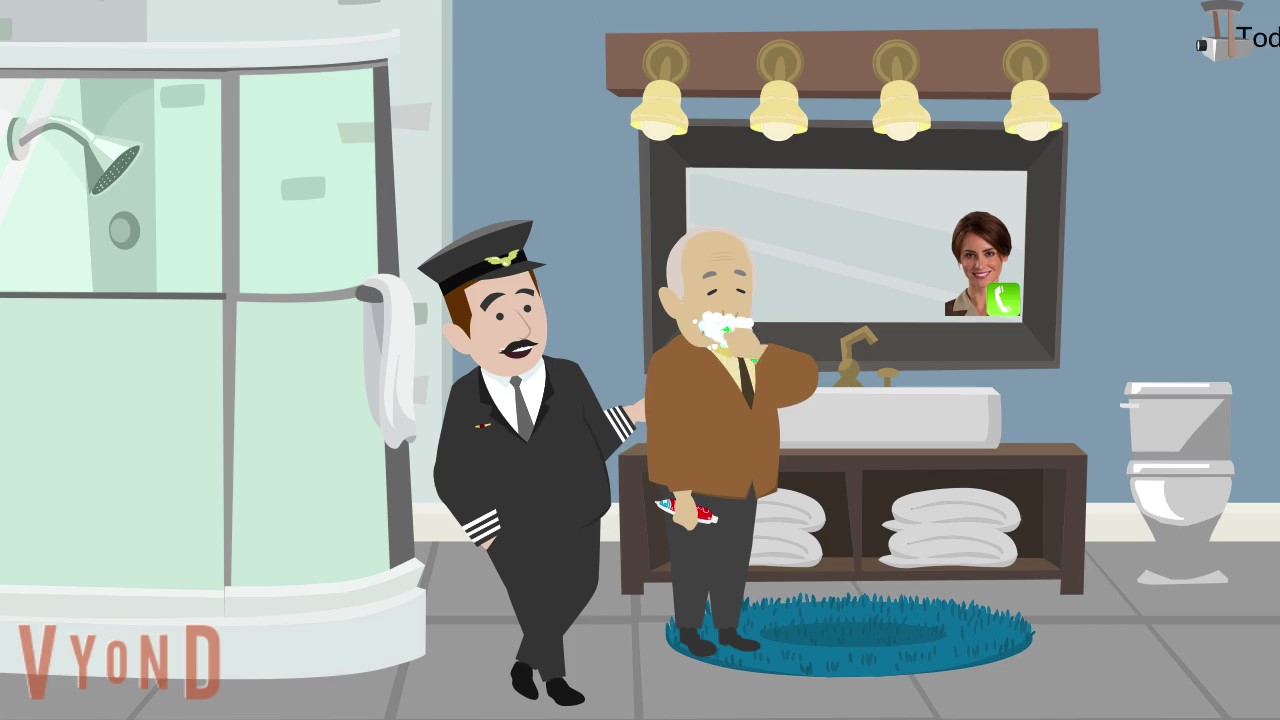 Today it’s your daughter’s 
birthday. Call her.
[Speaker Notes: For instance! Explain the example where the CAPTAIN system projects a reminder on the wall to inform them that the food is ready or their daily measurements of blood pressure in the table.]
The CAPTAIN Community
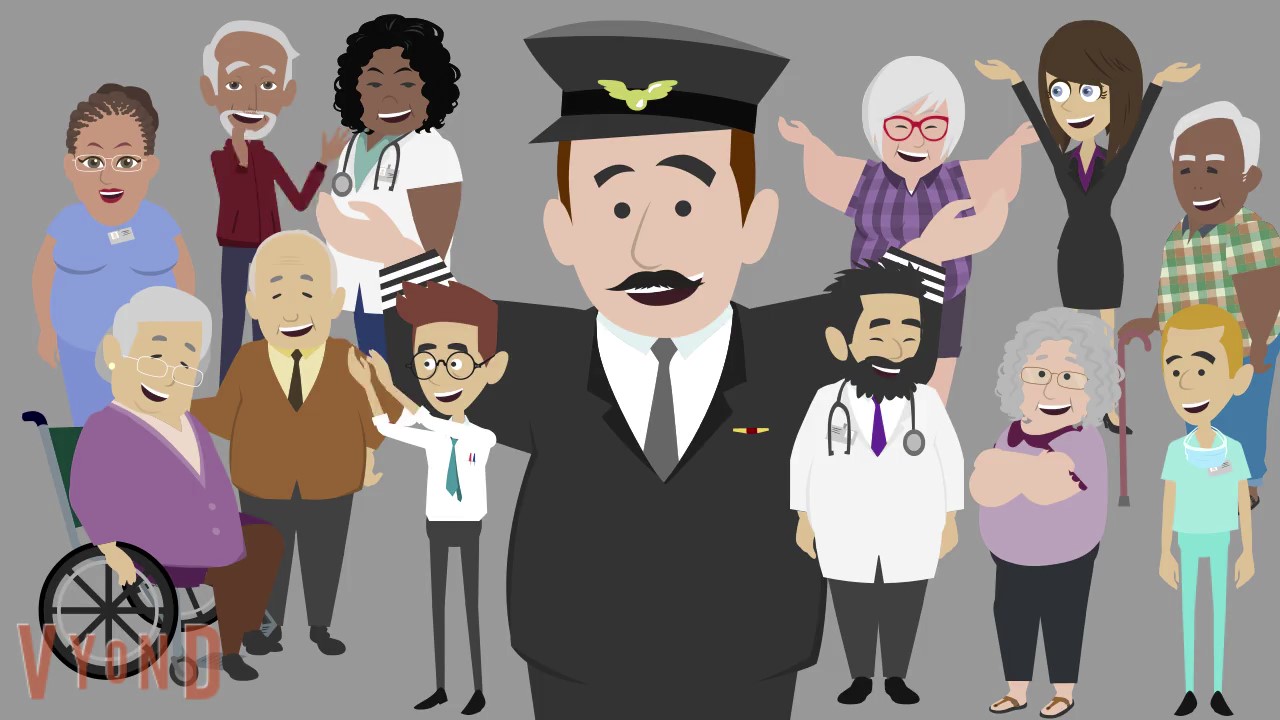 Our vision…
…is to co-design the future of older adults’ independent living.
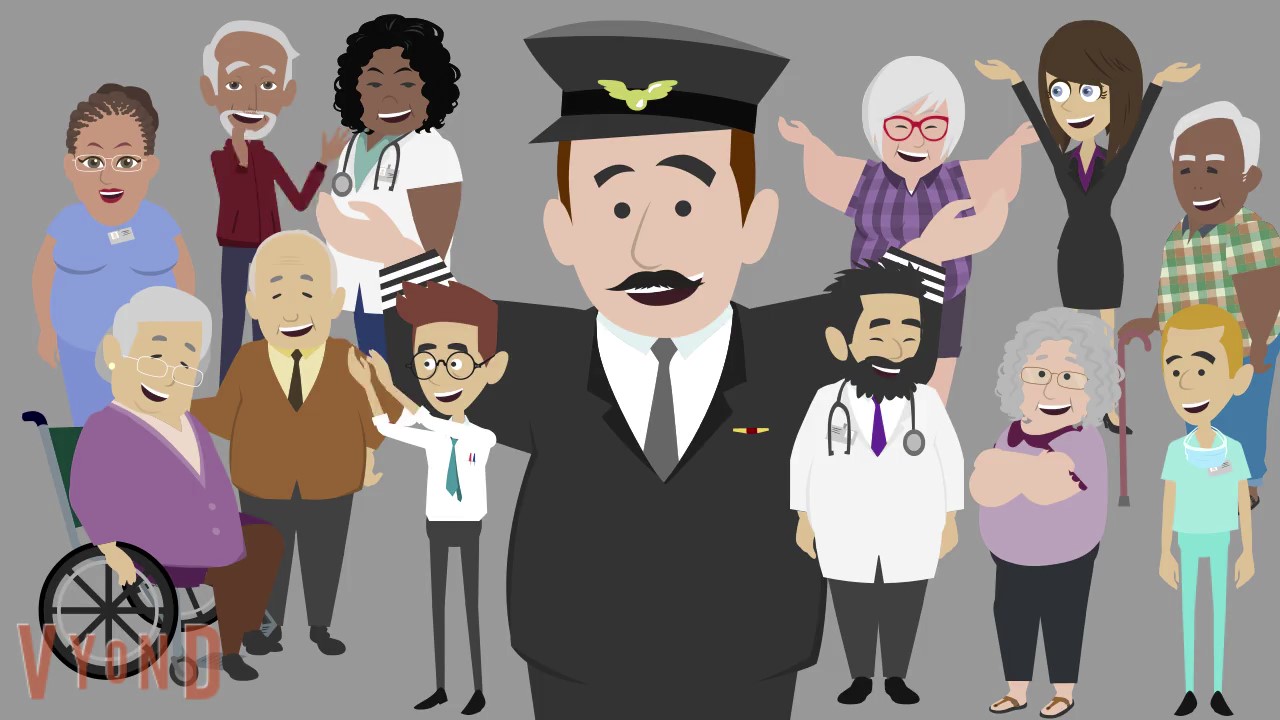 Will you join us?
What the CAPTAIN community will: 
Participate in meet-ups (every 2 months)
Interact with new technologies
Share ideas, concerns, visions
Join leisure & social activities
[Speaker Notes: Gamified activities : some activities that are implemented like games, are enjoyable for a person to participate]
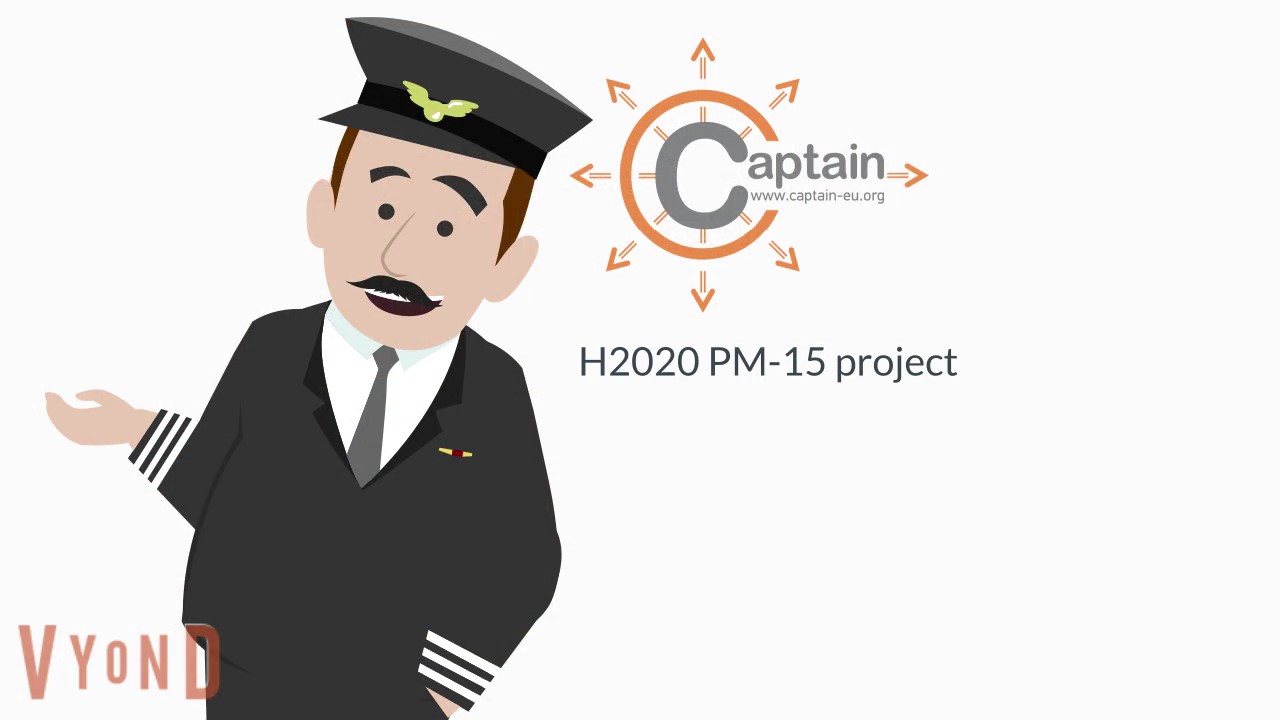 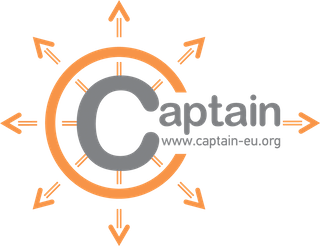 Proud of my partners in this journey…
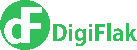 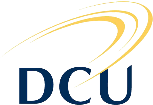 The consortium
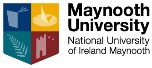 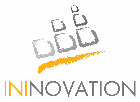 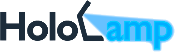 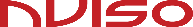 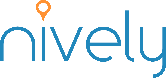 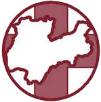 Coordinated by
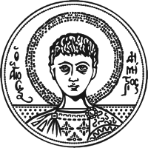 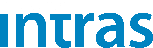 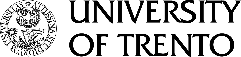 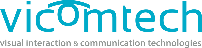 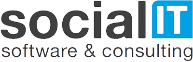 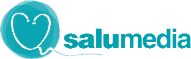 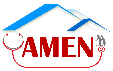 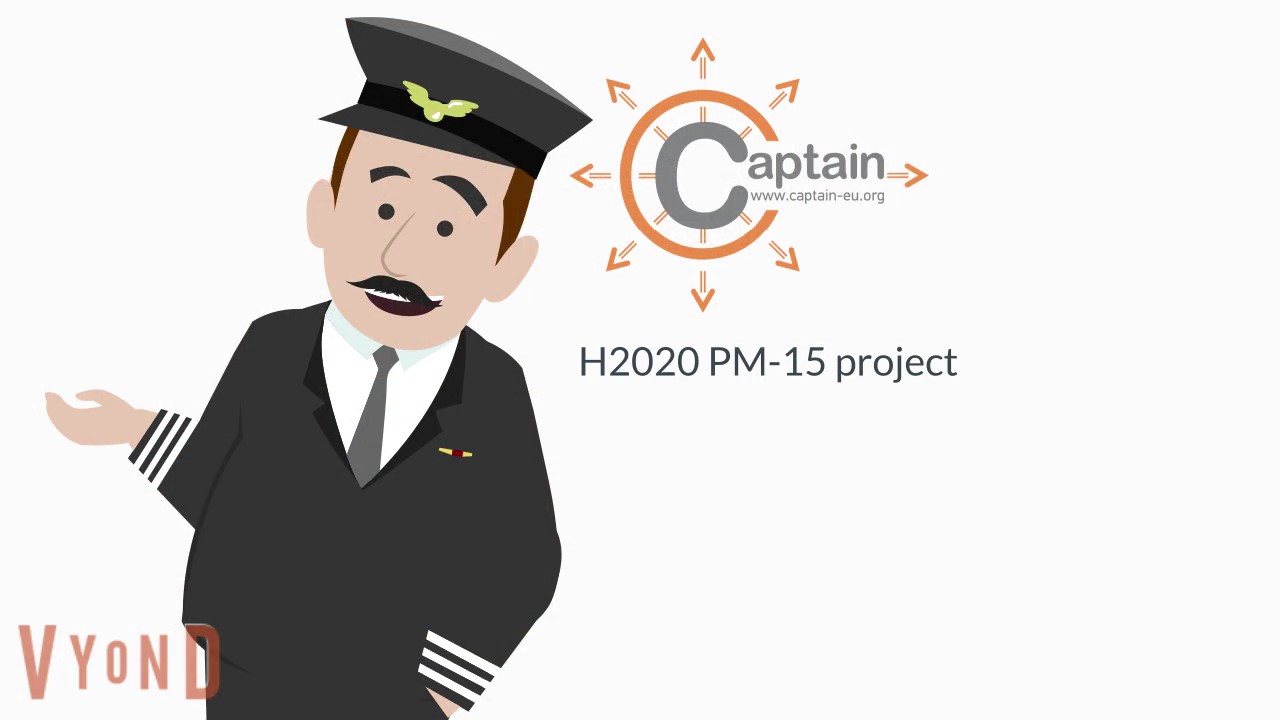 Come join us in this…journey!